IMPARFAIT
Formation de l’imparfait
PRÉSENT DE L’INDICATIF
HABITER			FINIR			PERDRE
Nous habitons	Nous finissons	  Nous perdons

L’IMPARFAIT =  sujet de la 1ère personne du pluriel
                            du présent de l’indicatif
habit	-		finiss-			perd-
+ terminaisons:
-ais		-ions
-ais 		-iez
-ait 		-aient
Formation de l’imparfait
TRAVAILLER (1e p.sing.)
nous travaillons :		travaill-

je travaillais
AIMER (1e p.sing.)
nous 	aimons : 	aim-

j’aimais
ROUGIR (3e p.sing.)
nous rougissons :	rougiss-

il rougissait
AVOIR (2e p.sing.)
nous avons : 	av-

tu avais
PENSER (2e p.plur.)
nous pensons : 	pens-

vous pensiez
PRENDRE (1e p.sing.)
nous prenons  :		pren-

je prenais
ALLER (3e p.plur.)
nous allons : 	all-

ils allaient
POUVOIR (1e p.plur.)
nous pouvons : 	pouv-

nous pouvions
ÊTRE - exception
ÊTRE : ét-	+ terminaisons

j’étais				nous étions
tu étais				vous étiez
il/elle était			ils/elles étaient
Quand j’étais petit(e)
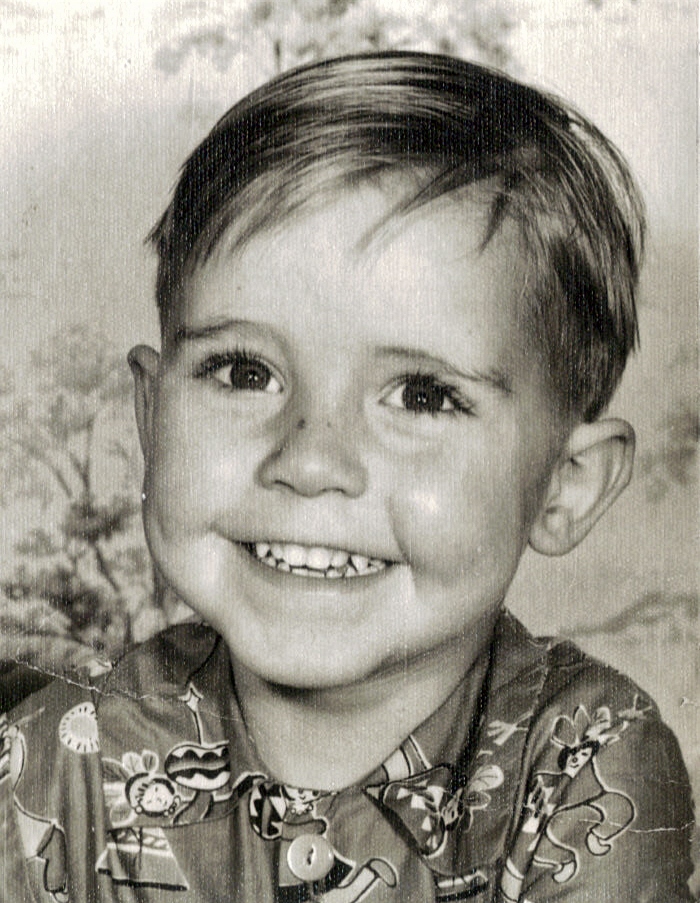 Quand j’étais petit/e,
j’avais…
j’aimais…
je regardais…
je jouais…
j’étais…
Mettez ces verbes à l’imparfait :
Mettez ces verbes à l’imparfait :